新居浜市ＩｏＴ推進ラボ
企業活動、経営戦略、開発
ネットワーク、システム開発、経営戦略など難しい科目を中心に対策！
ITパスポート試験
　　対策講座
2023年度
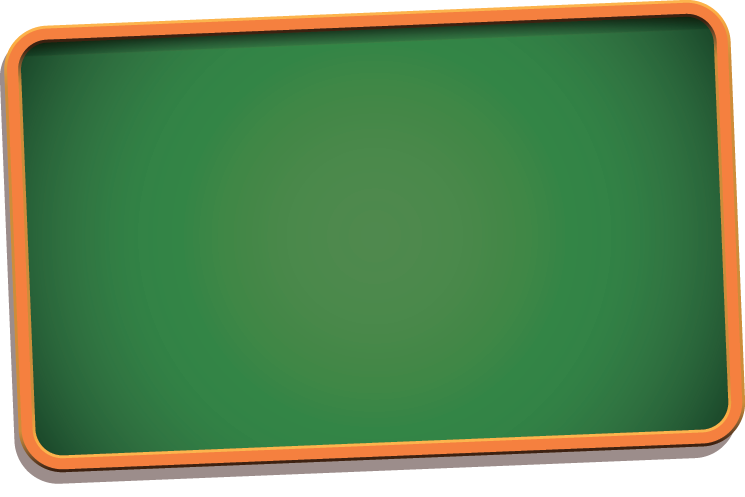 【2日間のオンライン集中講座】
6時間×2日
冬季講座
参加者募集します!
無料
第1回　12月 ２日(土)
第2回　12月 ９日(土)
講習時間：９：００～１６：００
参加自由
Teamsを使ったオンライン講座のため、パソコン・スマホでどなたでも参加できます。
(公財)えひめ東予産業創造センター
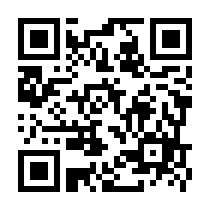 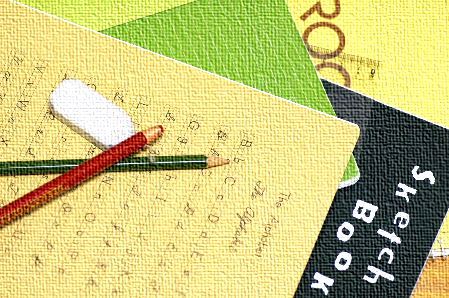 お申込み・お問い合わせ
TEL:0897₋６６₋１１１１　FAX:0897-66-1112
mail：tech2@ticc-ehime.or.jp
申込 ：https://forms.gle/CNLMNzBvv7BzyBPK6
ITﾊﾟｽﾎﾟｰﾄのメリット①試験勉強を通じ、幅広い分野の基礎知識が取得可能！②組織のIT力向上に！コンプライアンス強化に！③就職、進学等で役立つ国家試験！『新居浜市デジタルアンバサダークラブ』　について　未来の新居浜のデジタルを牽引する人材を応援します。　【登録資格】　ITパスポートを取得し、デジタル技術の学習意欲がある方。　【登録特典】　あかがねポイント　５００ポイント贈呈　　※　詳細は『新居浜市ＩｏＴ推進ラボＨＰ』をご覧ください。
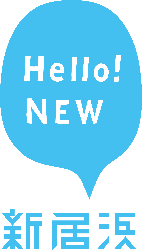 下記申込書をご記入の上メールまたはFAXでお申込みいただくか、
URL・QRの申込みフォームからお申込みください。

申込フォーム：https://forms.gle/CNLMNzBvv7BzyBPK6
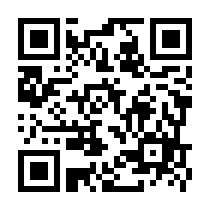 この申込で得られた個人情報および企業情報は、本件に関する以外の目的では使用しません。